Welcome to
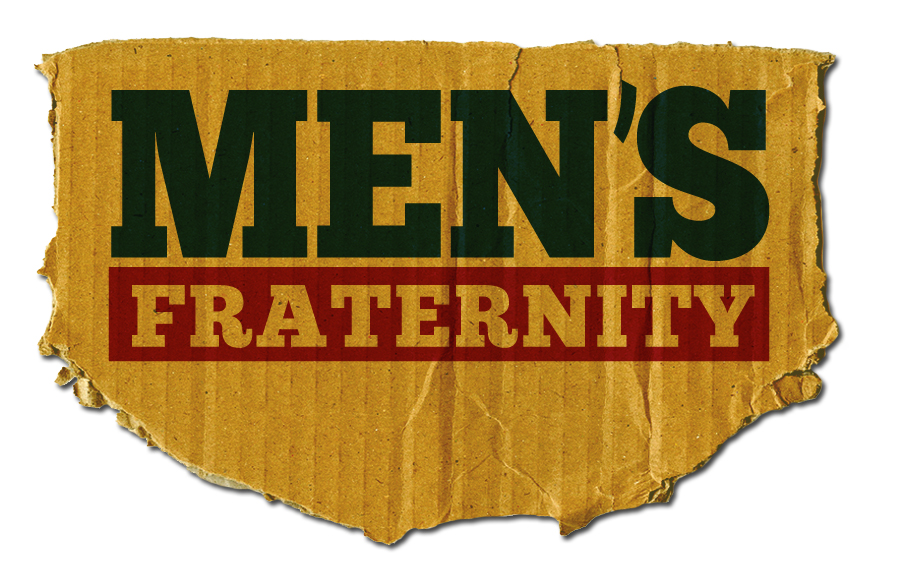 Session Twenty-Four
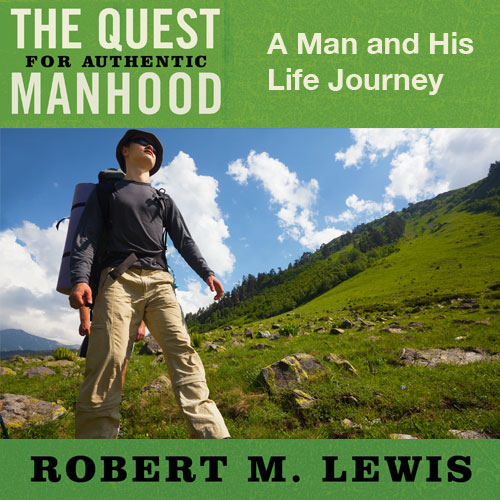 Transition
60-65
Transition
40-45
Late
Adulthood
Transition
17-22
Middle
Adulthood
60-?
Early
Adulthood
40-65
Childhood &
Adolescence
17-45
0-22
SPRING
SUMMER
FALL
WINTER
Sage
60+
Mature
50-60
Wounded
40-50
Warrior
20-40
Phallic
13-25
Creational
0-20
The Creational Stage
“Train up a child in the way he 
should go, even when he is old 
he will not depart from it.”

Proverbs 22:6
The Phallic Stage
“For this is the will of God, your 
sanctification; that is, that you abstain 
from sexual immorality; that each of 
you know how to possess his own body
 in sanctification an honor, not in 
lustful passion, like unbelievers who 
do not know God.”

1 Thessalonians 4:3-5
The Warrior Stage
“The glory of young men 
is their strength.”

Proverbs 20:29a
The Wounded Stage
“Blessed are those who mourn,
for they shall be comforted.”

Matthew 5:4
The Mature Stage
“The Lord is my shepherd,
I shall not want.”

Psalm 23:1
The Sage Stage
“The glory of old men
is their gray hair.”

Proverbs 20:29b
Your Manhood Plan Map